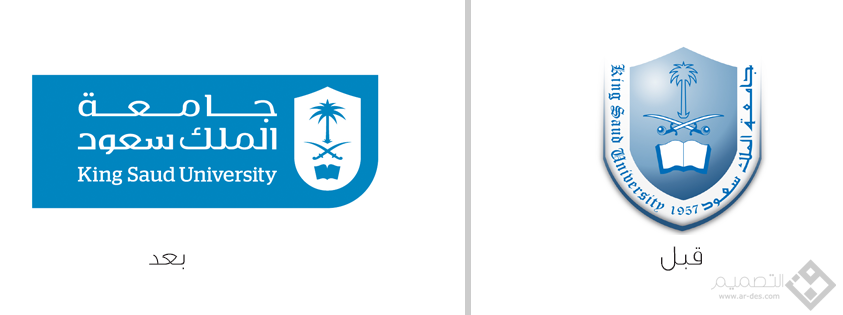 مركز التدريب وخدمة المجتمع
بسم الله الرحمن الرحيم
الحمد لله رب العالمين
وأفضل الصلاة وأتم التسليم
على سيدنا محمد وعلى آله وصحبه أجمعين
الدكتور هشام عادل عبهري
الوحدة التدريبية السابعة
الدكتور هشام عادل عبهري
المحتوى

  ما هو كايزن

    معهد كايزن  والخدمات التي يقدمها

 مقترحات وأفكار للاستفادة من كايزن    لتحسن وتطوير   العملية الإدارية في جامعة  الملك سعود
الدكتور هشام عادل عبهري
ما هو كايزن
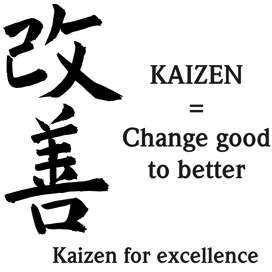 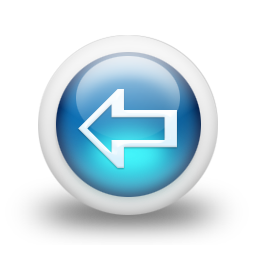 الدكتور هشام عادل عبهري
كايزن (باليابانية 改善) كلمة مركبة من جزئين تعني التغيير للأفضل،
 هي طريقة وفلسفة ابتكرها تاييشي أوهونو (Taiichi Ohno) لقيادة 
المؤسسات الصناعية والمؤسسات المالية، وأيضاً إمكانية تطبيقها في
 كل نواحي الحياة، معتمدة على التحليل والعملية.
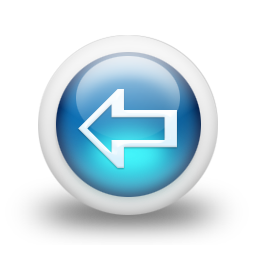 الدكتور هشام عادل عبهري
في ميدان الأعمال والصناعات في العادة تشير كلمة كايزن إلى 
النشاطات التي تؤدي باستمرار إلى تحسين جميع مناحي العمل، 
كالصناعة والتسيير الإداري محسنة النشاطات الموحدة وطرق العمل.
تعمل فلسفة كايزن بالأساس على الحول دون وجود الهدر في 
     الجهد
     الطاقة 
     الوقت
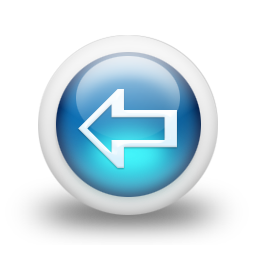 الدكتور هشام عادل عبهري
نفذت النظرية في عدة ميادين خلال إعادة إصلاح اليابان بعد 
الحرب العالمية الثانية ومنذ ذلك الحين انتشرت في ميادين
 الأعمال في كل أنحاء العالم
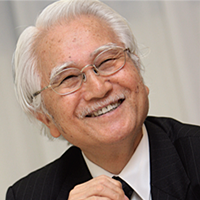 وقد بعث مفهوم كايزن للوجود وعلى شأنه أكثر
 عام 1984 على يد الخبير  الياباني ماساكي إماي.
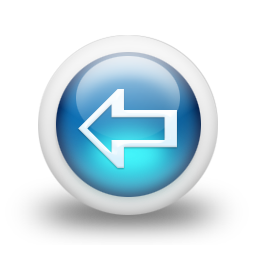 الدكتور هشام عادل عبهري
ثلاث أنواع من الهدر
1. مودا: أي هدر يحدث في الوقت أو المال ويقسم لسبعة أقسام هي
 النفايات السبعة.2. مورا: الهدر بسبب التضارب في الصلاحيات أو في الأعمال
3. موري: وهو الهدر الناتج عن زيادة الإجهاد البدني  للموظفين
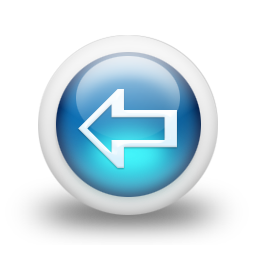 الدكتور هشام عادل عبهري
النفايات السبعة
1. الهدر في زيادة الإنتاج  مع  قلة الطلب . 2. الهدر في الوقت الضائع في الانتظار.3. الهدر في حركة العمال.4. الهدر في النقليات.5. الهدر في العمليات.6. الهدر في عمليات الجرد.7. الهدر بسبب العيوب المصنعية.
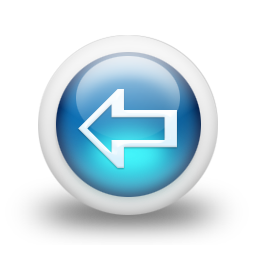 الدكتور هشام عادل عبهري
الإنتاج المرن أو الليِّن أو الخالي من الهدرLean Production 

ذلك الشكل من الإنتاج الذي يستخدم الأقل من كل شيء

 (اقل جهد إنساني للإنتاج، اقل مكان للإنتاج، اقل الاستثمار في أدوات  الإنتاج، وفي المخزون)

 و يرتكز الإنتاج المرن إلى مبدأ التحسين المستمر للعمليات وجودة المنتجات،  وليس مجرد تطبيق المواصفات المحددة،  وتقليل الهدر  بكافة إشكاله،  تخفيض المهل الزمنية والوقت الدوري  و Tact Time وهو الوقت اللازم لإنتاج طلبيه  الزبون ويبدأ من وقت  استلام  الطلبية وإنتاجها وتسليمها للزبون، وموازنة خط الإنتاج.
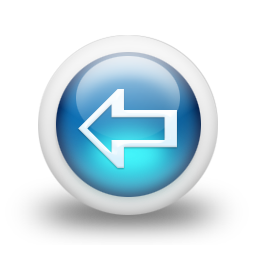 الدكتور هشام عادل عبهري
كايزن -  كايكاكو
أي تغيير طفيف يؤدي على المدى الطويل لتخفيف الهدر في أي من المجالات
 السابقة يعتبر كايزن
 أما التغييرات الجذرية مثل استخدام الحكومة الالكترونية مثلا فهذا تغيير كايكاكو
ويفضل أهل كايزن البدء في تخفيض
                         -   المورا (هدر التضارب في المصالح) 
                        -  ثم تخفيض هدر الموري (هدر الإجهاد البدني)
                        -   وبعدها تخفيض هدر مودا (النفايات السبعة).
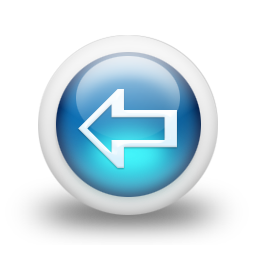 الدكتور هشام عادل عبهري
خطوات لتطبيق الكايزن  في التطوير والتحسين
التخطيط
التنفيذ
التأكد من النتائج
بعدها تحسين العلمية من جديد
 وينبغي تطبيق هذه الخطوات بشكل دوري ومستمر
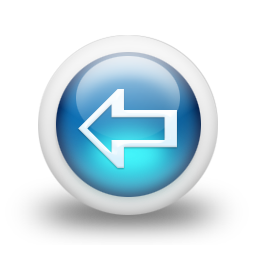 الدكتور هشام عادل عبهري
خطوات تطبيق الكايزن لتحسين الجودة
تعريف المشكلة
قياس المتغيرات
تحليل البيانات
التحسين
التحكم
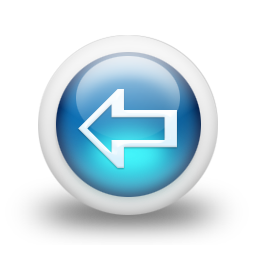 الدكتور هشام عادل عبهري
أساليب تستخدمها كايزن في حل المشكلات
تجزئة المشكلات لعناصرها الأساسية 


التساؤل عن الأسباب بشكل متكرر ومتتالي حتى الوصول للجذر الرئيسي
        للمشكلة.
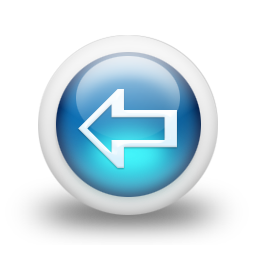 الدكتور هشام عادل عبهري
كايزن  - مبادئ وأفكار
1. مبدأ العمل في الوقت المناسب(JIT)
 وهو مفهوم إنتاج أو نقل الوحدات المطلوبة فقط عندما نحتاجها لجميع
 عمليات التصنيع.
2. نظام الكانبان وهو نظام إمداد للموارد المطلوبة لعملية التصنيع.
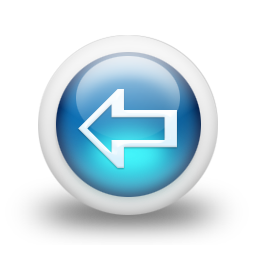 الدكتور هشام عادل عبهري
كايزن  - مبادئ وأفكار
ويختلف نظام كانبان عن نظام (في الوقت المحدد Just-in-time) 
في أن الأخير هو محاولة للمحافظة على  الحد الأدنى من المخزون.

 أما نظام Kanban فهو يتضمن أكثر من مجرد تناسق بين أنظمة جدولة
 الإنتاج  والتوريد،  حيث أن المخزون يتم تخفيضه إلى الحد الأدنى،  من 
خلال  تزويد خط الإنتاج بما يحتاجه من مواد  عند الحاجة فقط.
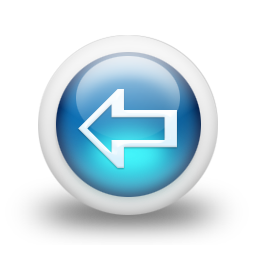 الدكتور هشام عادل عبهري
كايزن  - مبادئ وأفكار
3. التوقف لحل المشكلات حيث يتم إيقاف العمل لملاحظة المشكلة 
      والتعرف على جذورها ومن ثم إصلاحها بطريقة تضمن عدم تكرار             ا    الخطأ ويمكن عزل المشكلة عن خط الإنتاج ليعود كما كان للتركيز عليها    ب  بشكل  أكبر بشكل مستقل بدون أن تتوقف عملية الإنتاج.              4. مبدأ منع حدوث المشكلات من خلال إنشاء أنظمة لا تسمح بحدوث
        الأخطاء أو أنظمة ذكية تستطيع مراقبة الأخطاء.
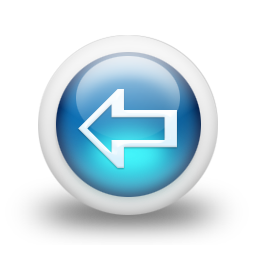 الدكتور هشام عادل عبهري
كايزن  - مبادئ وأفكار
5. مبدأ معاينة الأشياء بشكل مباشر وعدم الاكتفاء بقراءة التقارير أو 
       سماع وجهات نظر الآخرين.6. مبدأ عمق المسؤولية ويتضمن إحساس الشخص بالتقصير والسعي 
       من أجل معالجته.
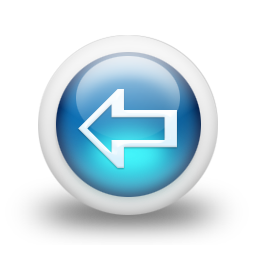 الدكتور هشام عادل عبهري
خطوات التحسين الخمسة في الكايزن
1. التصنيف: وهو التفريق بين الأشياء الضرورية وغير الضرورية 
      والتخلص من الأشياء التي لا تحتاجها.2. الترتيب: وهو العملية التي تلغي عملية البحث عن الأشياء وتتضمن
        قاعدة الـ 30 ثانية التي تشير لأن أي شيء لا تجده خلال 30 ثانية يعني
       أنه بحاجة إلى إعادة ترتيب ويتطلب الترتيب حلول تخزين وترتيب 
       مبتكرة.
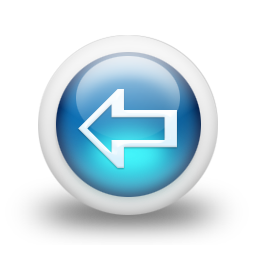 الدكتور هشام عادل عبهري
خطوات التحسين الخمسة في الكايزن
3. النظافة: تعرف الكايزن النظافة بأن تكون نظافة المكان كمعيار ينظر
       إليه الآخرون.4. المعايرة: وضع معايير لإبقاء الأشياء منظمة ومرتبة ونظيفة سواء على
        الصعيد الشخصي والبيئي ويمكن القيام بها من خلال وضع العلامات
        واللوحات الإرشادية والتحذيرية.5. الالتزام: وهو القيام بالعمل الصحيح كمنهج وبشكل يومي ودوري
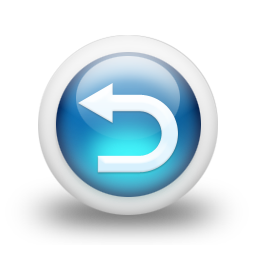 الدكتور هشام عادل عبهري
معهد كايزن
معهد كايزن السعودية هو جزء من مجموعة كايزن الاستشارية - سويسرا.
1985
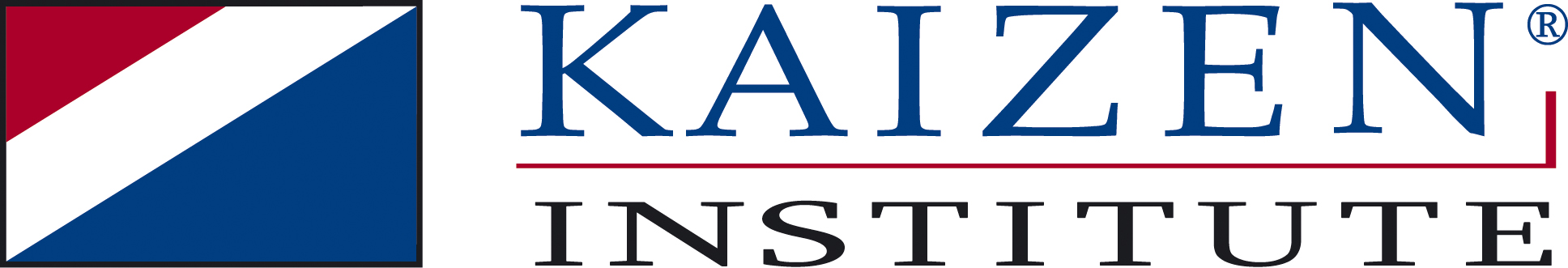 بعد ثلاثين سنة من نشر
كتاب "كايزن سرّ النجاح الياباني" لماساكي إيماي
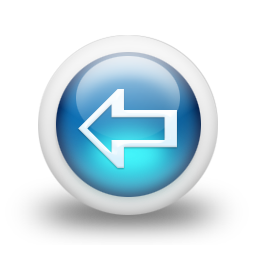 أصبحت كلمة "كايزن" هي عنوان يومي في أروقة 
الأعمال الصناعية     والخدمية    والتجارية وغيرها.
الدكتور هشام عادل عبهري
إن الفهم الحقيقي لكيفية تطبيق كايزن 
 في ثقافة المؤسسات ما زال محدودا،
 نعتقد انه من الواجب علينا في  معهد كايزن 
مواصلة أداء رسالتنا.
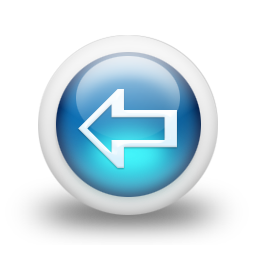 الدكتور هشام عادل عبهري
خدمات كايزن
 
تجُري مؤسسة كايزن الأبحاث لتطوير ونشر الجديد في علم التحسين المستمر المستدام من خلال


 استشارات كايزن
 تدريب كايزن 
برامج تأهيل كايزن 
جولات كايزن الإثرائية للإطلاع على تجارب شركات عالمية تطبق
      منهجيات كايزن في التحسين المستمر.
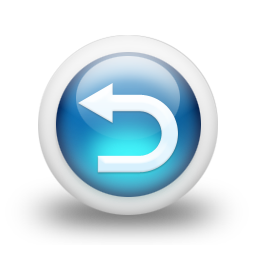 الدكتور هشام عادل عبهري
مقترحات وأفكار للاستفادة من كايزن
    لتحسن وتطوير  العملية الإدارية في جامعة  الملك سعود
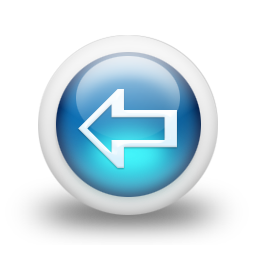 الدكتور هشام عادل عبهري
[KSU - PES]
" KSU- Performance Excellence System ".
يتم طلب زيارة أحد مستشاري "كايزن السعودية " للاجتماع بفريق إعداد مشروع   [KSU - PES] لاكتساب خبرة من الاستشاريين على تطبيق كايزن ليتمكن الفريق بالتالي إسقاطها على الجامعة من خلال الأدوات التي تقدمها كايزن السعودية:
التعليم بالاختبار
ورش عمل
تصميم تيار القيمة
مشاريع لين
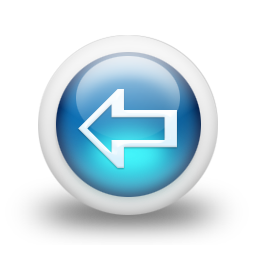 الدكتور هشام عادل عبهري
عقد برامج تدريبية لفريق إعداد مشروع [KSU - PES].
المستوى الأول "ممارس كايزن“


على أن يتم مستقبلاً وحسب الحاجة عقد برنامج تدريبي المستوى الثاني
 "موجه كايزن " والمستوى الثالث "مدير كايزن".
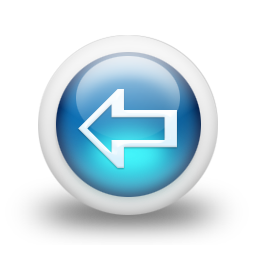 الدكتور هشام عادل عبهري
ينضم فريق إعداد مشروع [KSU - PES] لإحدى جولات التقييس
 التي تقوم بها كايزن السعودية لمؤسسات عالمية تطبق منهجيات كايزن
 في التحسين المستمر وحققوا إنجازات على المستوى الدولي.
يقوم فريق إعداد مشروع [KSU - PES] بإعداد الـ  Model بناءً على الكفاءة التي اكتسبها فيقوم بتقديم الاستشارات والتدريب لجهات الجامعة لتمكّن الجامعة  من تطبيق هذا الـ Model .
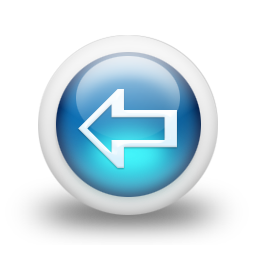 الدكتور هشام عادل عبهري
قامت عمادة الجودة منذ عام 2009 بتهيئة العديد من جهات 
الجامعة لتطبيق  المعيار ISO 9001 : 2008 على عمليتها
 الإدارية بعد الانتهاء من الخطط  الإستراتيجية لهذه الجهات
 وتحديد الأهداف الإستراتيجية لهذه الجهات  واستنباط 
هيكلاً تنظيمياً لتحقيق الأهداف وإنجاز المهام الموكلة لهذه
 الجهات.
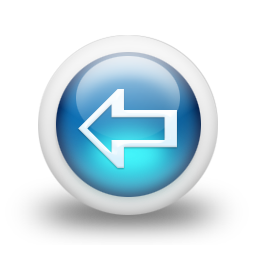 الدكتور هشام عادل عبهري
تم تحديد المسؤوليات والصلاحيات لكل منصب وتم توثيق جميع
 العمليات الإجراءات وخطوات تنفيذها وتم تصميم النماذج 
التي تساعد على تنفيذ الخطوات التنفيذية التي يقوم بها المنصب
 الإداري  لتحقيق أهداف الكيان الإداري الذي يقوم 
بالإشراف عليه وإنجاز مهامه.
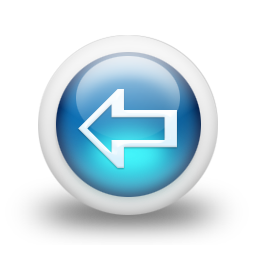 الدكتور هشام عادل عبهري
وبالنظر إلى منهجية كايزن من ناحية  وللآليات التي وضعت 
على أساسها العمليات والإجراءات والخطوات التنفيذية من
 ناحية أخرى  نجد أنه  لم تراعي النواحي التالية:
العدد اللازم للموظفين المطلب تكليفهم بهذه العمليات (n)
التكلفة المادية التي تحتاجها الجهات لإتمام هذه العمليات (m)
المدة الزمنية التي تحتاجها هذه العملية (t)
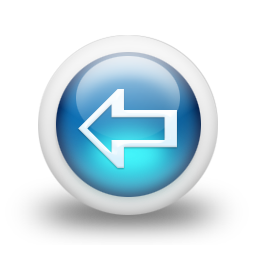 الدكتور هشام عادل عبهري
وبناءً على ما سبق نجد أنه لتطبيق منهجية كايزن في  الجامعة
  إعتبار جهات الجامعة المطبقة لمعيار   ISO 9001 
 كقاعدة  يمكن على أساسها تطوير العمليات والإجراءات
 والخطوات التنفيذية بحث يتم تحقيق المعادلة التالية:
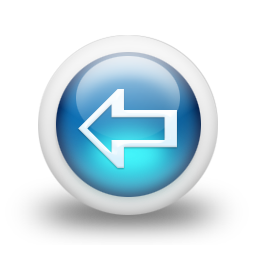 الدكتور هشام عادل عبهري
هذا من ناحية ومن ناحية أخرى فإنه يمكن لجامعة الملك سعود
 تطبيق منهجية كايزن في التخلص من الهدر بعد أن يتم
 تحديد أنواع الهدر والأماكن التي يتم بها الهدر  وذلك
 من خلال إطلاق مبادرات ومشاريع لهذا الغرض:
مثلاً:
مشروع تعاملات إدارية في الجامعة بدون ورقيات
Zero Paper
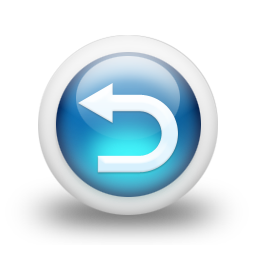 الدكتور هشام عادل عبهري
تدريب
الدكتور هشام عادل عبهري
تدريب 1
ناقش مع مجموعتك إمكانية تطبيق كايزن على مؤسستك

المتطلبات التي تراها ضرورية للبدء بتطبيق كايزن على مؤسستك؛
التحديات والمعوقات؛
الفائدة العائدة على مؤسستك من تطبيق كايزن.
الدكتور هشام عادل عبهري